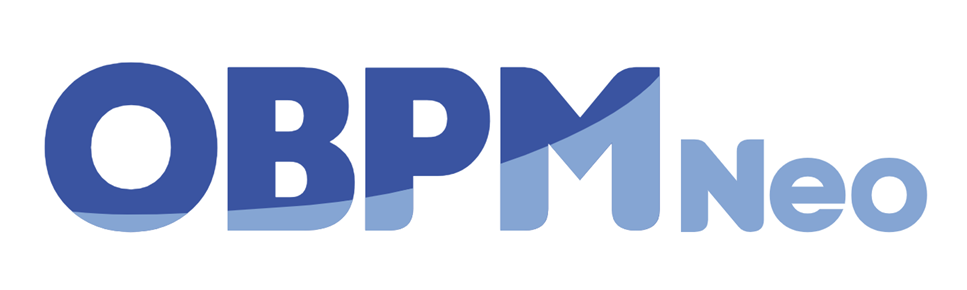 ＯＢＰＭ外注管理業務
更新履歴
外注管理フロー
当月末～翌月初
発注確定時
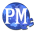 請求書出力
工数入力
発注書
請求書
作業報告書
発注書
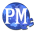 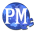 請求書
委託費計上
委託先契約登録
発注書出力
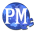 データ出力
支払入力
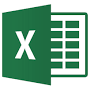 委託費計上データ
外注管理機能のポイント
契約形態について
ＯＢＰＭで外注費を計算するかどうか。
ＯＢＰＭで外注費を計算しない場合、外部システムより外注費を取り込む。
一括委託
OBPMの外注費計上フロー　※一括委託
一括委託：契約内容の登録
契約内容を登録する
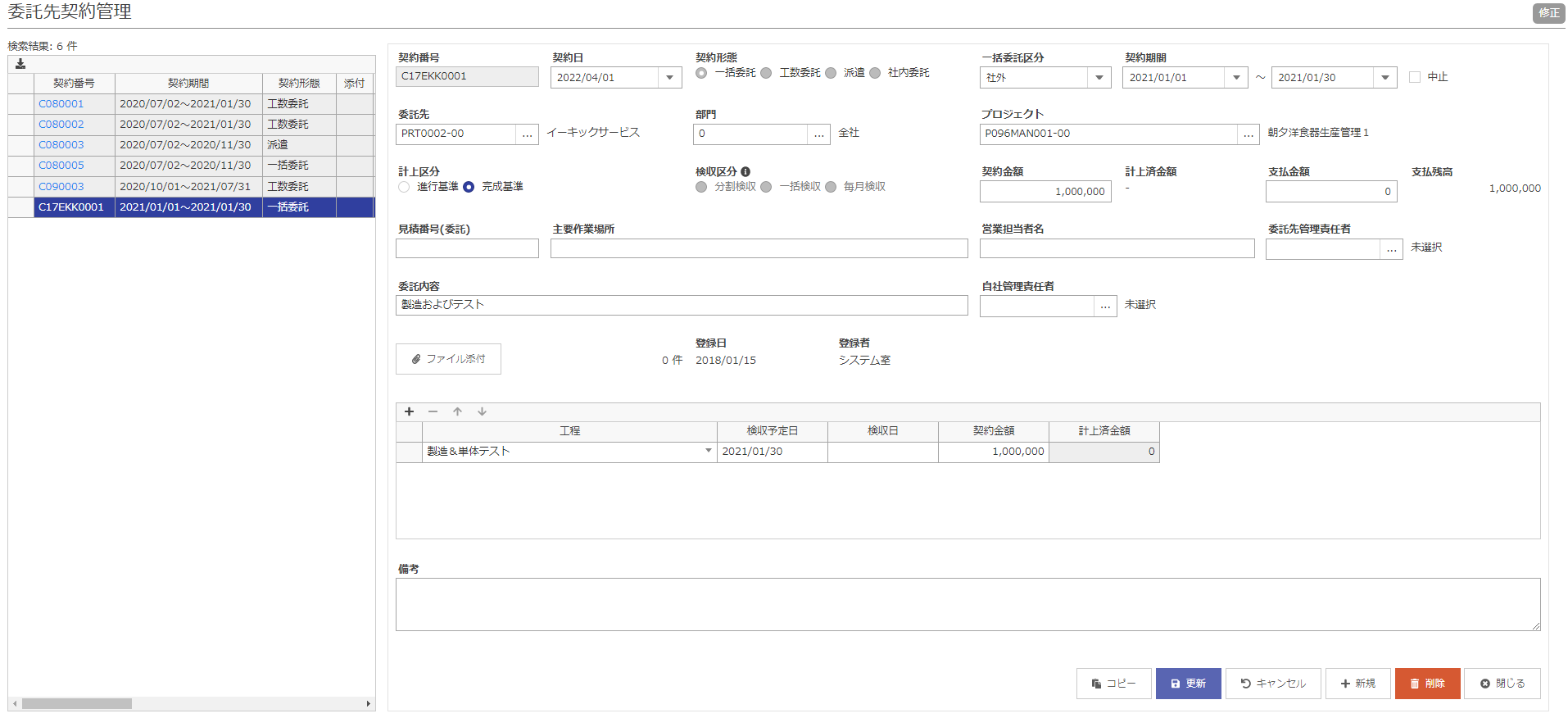 一括委託の場合、
発注元プロジェクトと工程を選択します。
一括委託：計上予定の登録
委託費の計上予定を登録する
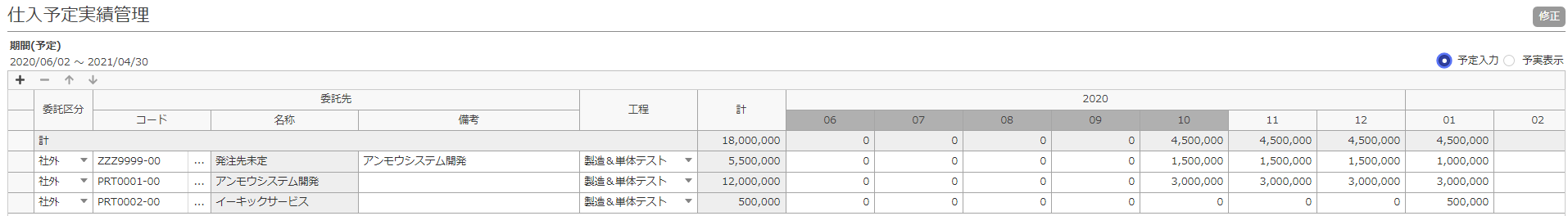 該当の外注先に対して計上予定を登録します
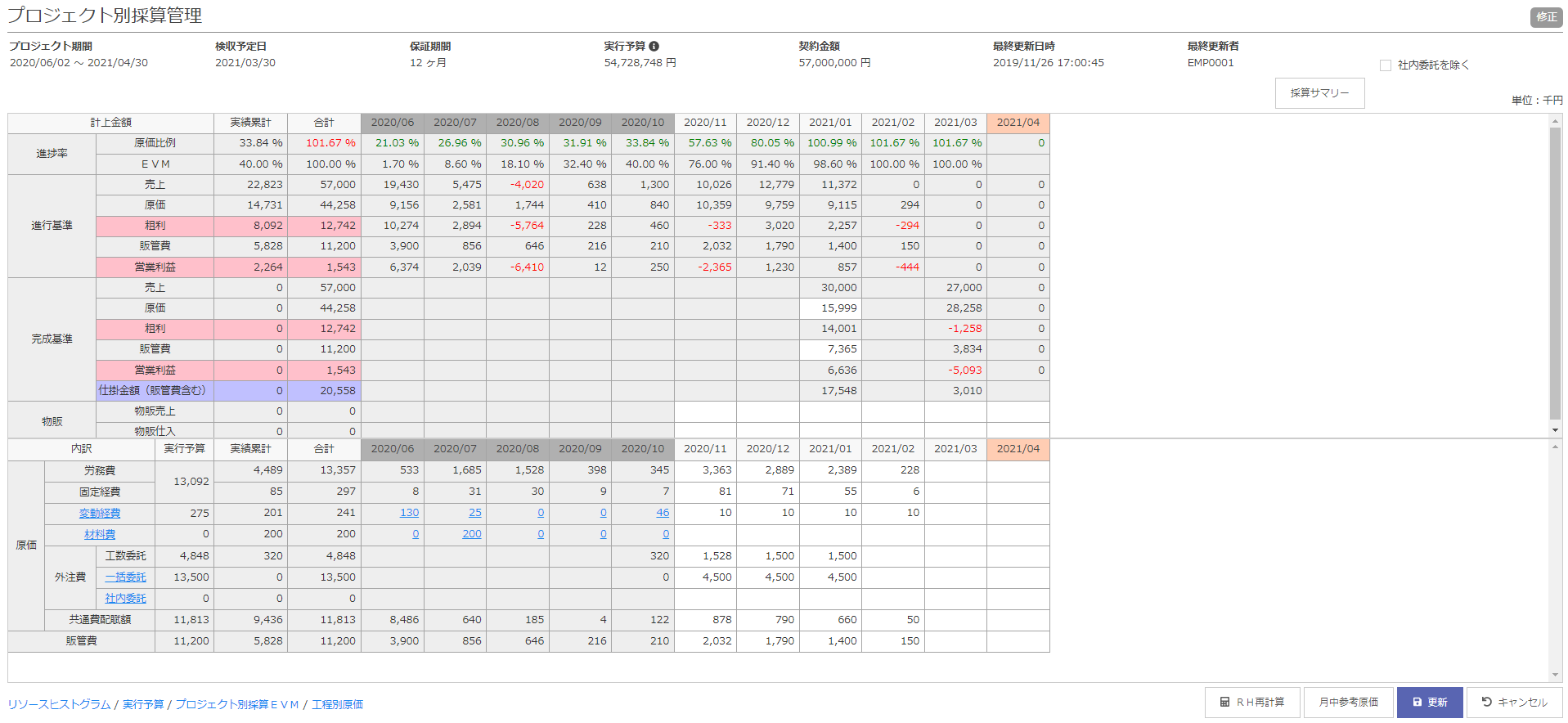 仕入予定の内容が自動反映されます。
一括委託：委託費の計上～原価配賦処理
委託費を計上する。
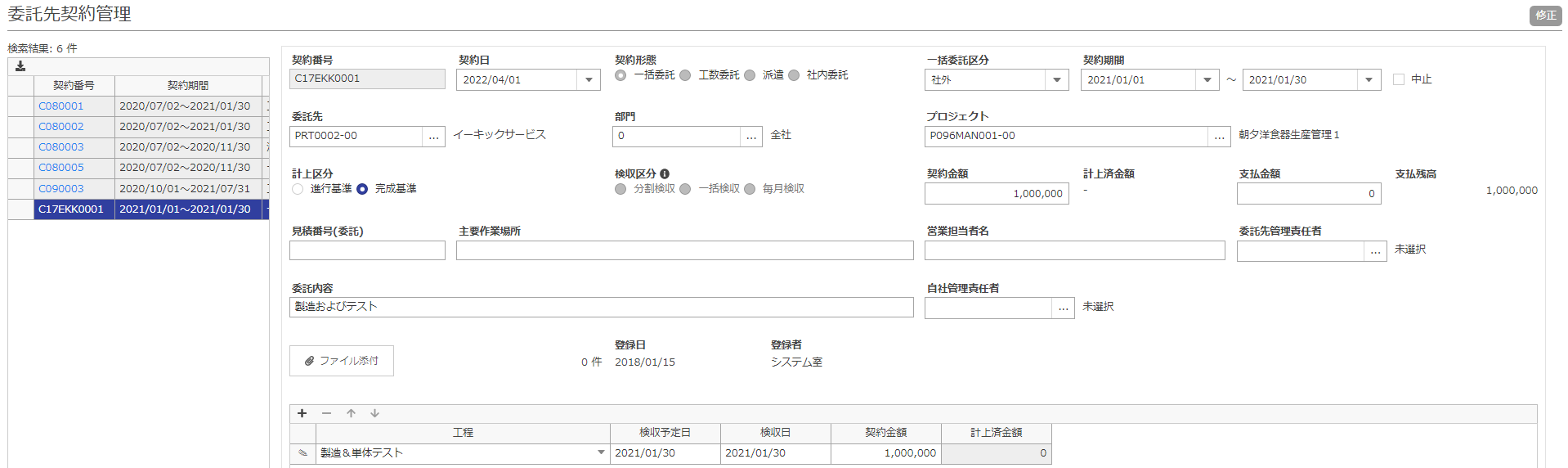 検収日を入力し、委託費の計上を確定します。
原価配賦処理を実行する。
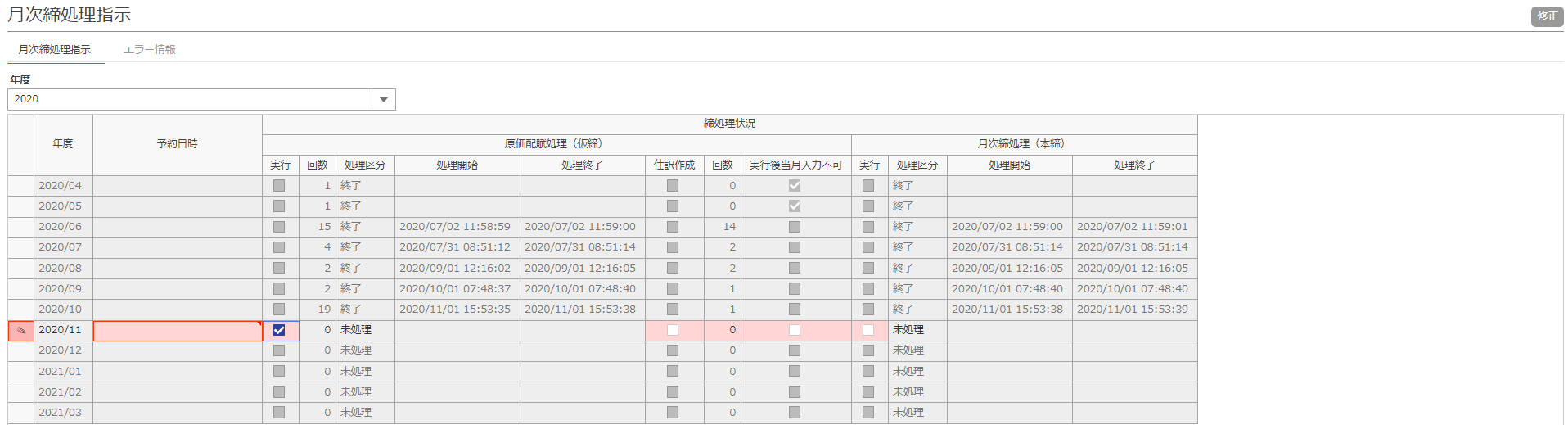 月次仮締処理を実行することにより、
取り込んだ外注費がプロジェクト別採算に
反映されます。
一括委託：計上実績の確認
委託費の計上実績を確認する。
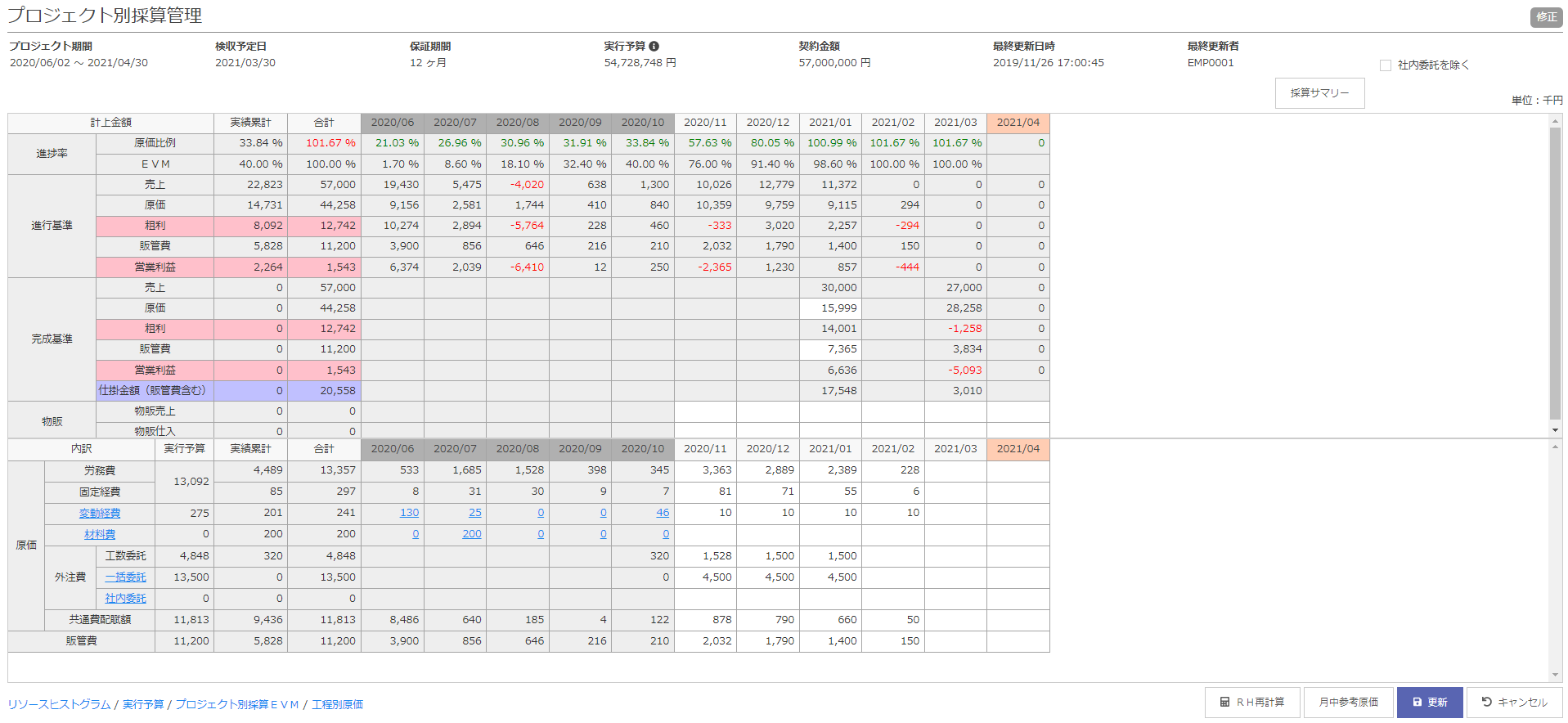 月次仮締処理を実行することにより、
当初の計上予定に対して、
委託費計上結果が反映されます。
工数委託、派遣
OBPMの外注費計上フロー　※工数委託、派遣
工数委託、派遣：契約内容の登録
常駐パートナーのうち、
月単価で委託費を計算する場合は、
工数委託を選択します。
契約内容を登録する①
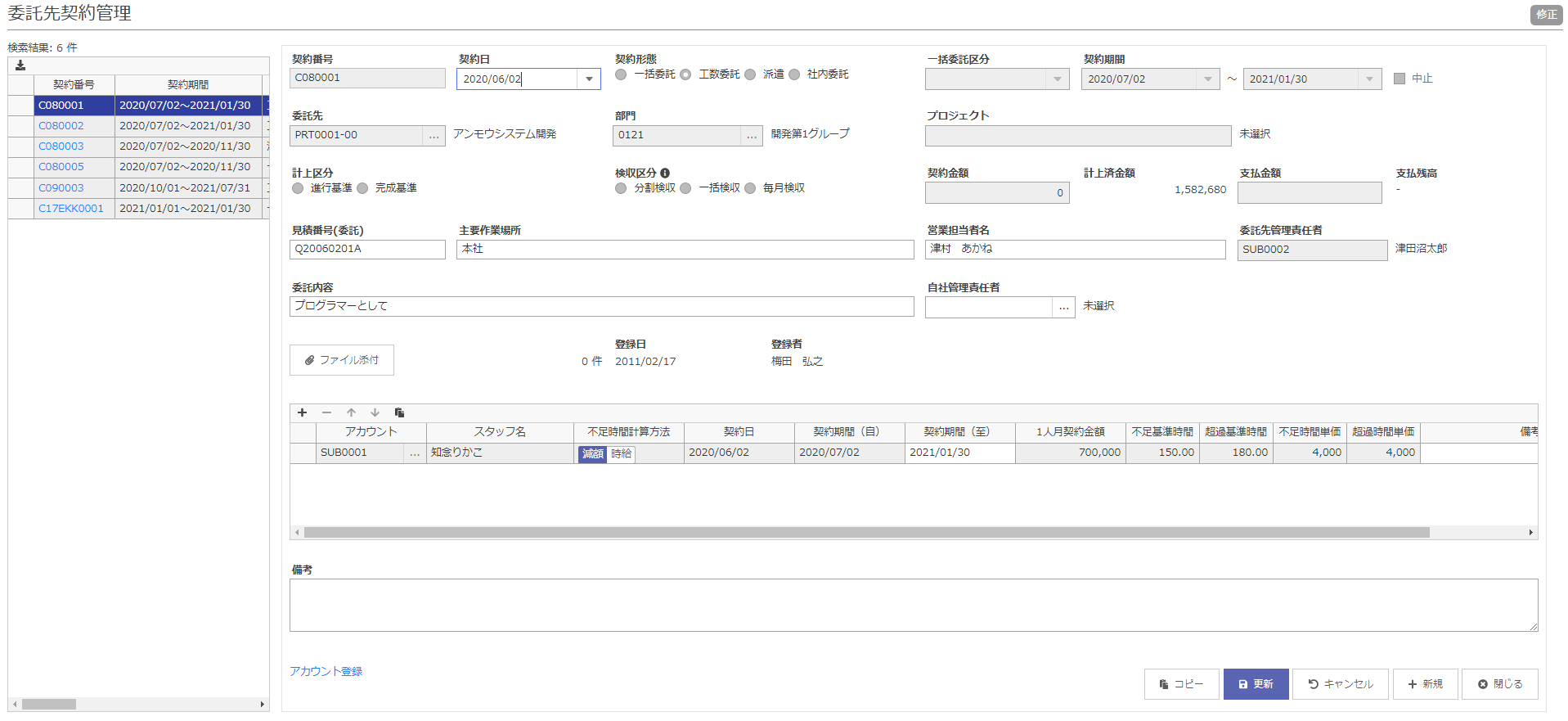 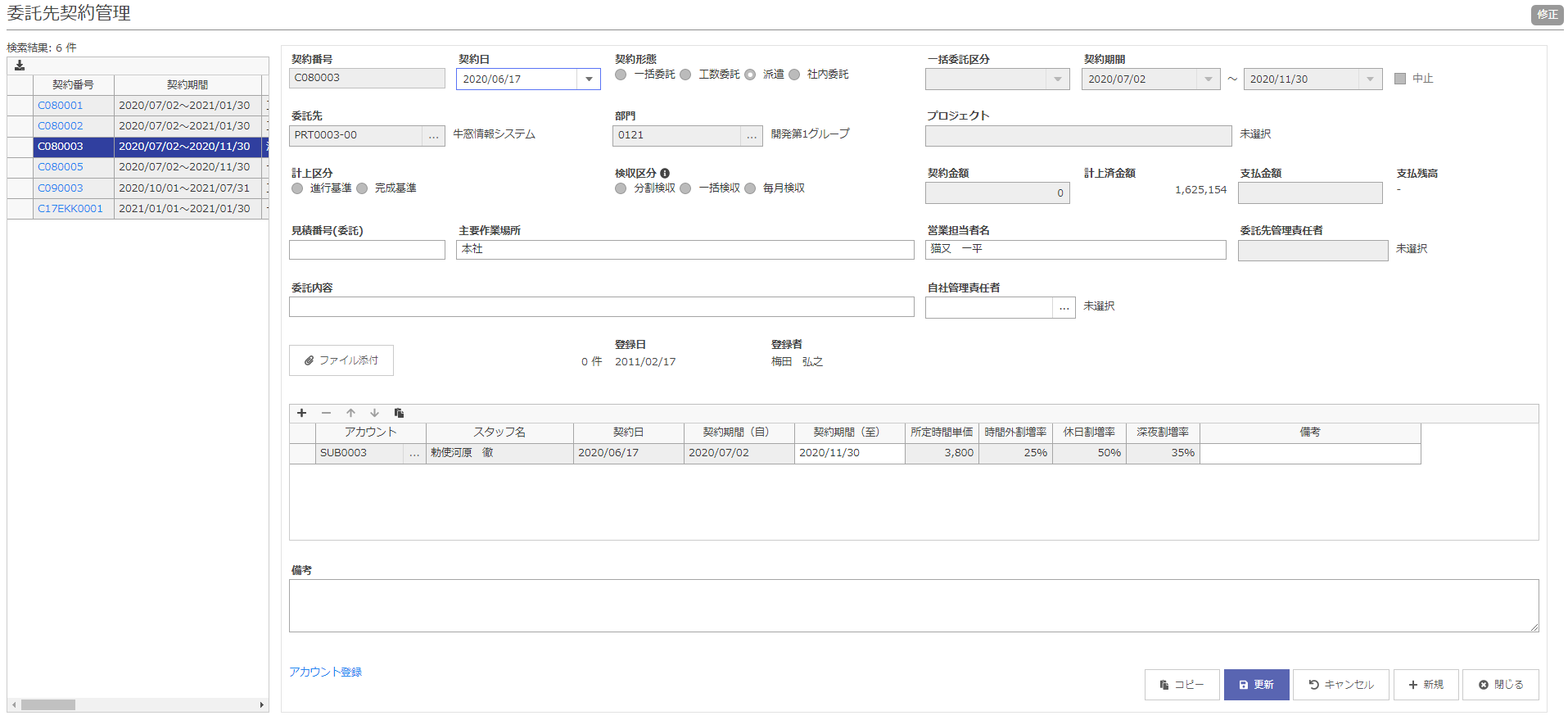 常駐パートナーのうち、
時間単価で委託費を計算する場合は、
派遣を選択します。
工数委託、派遣：委託内容の登録～計上予定の登録
委託内容を登録する②
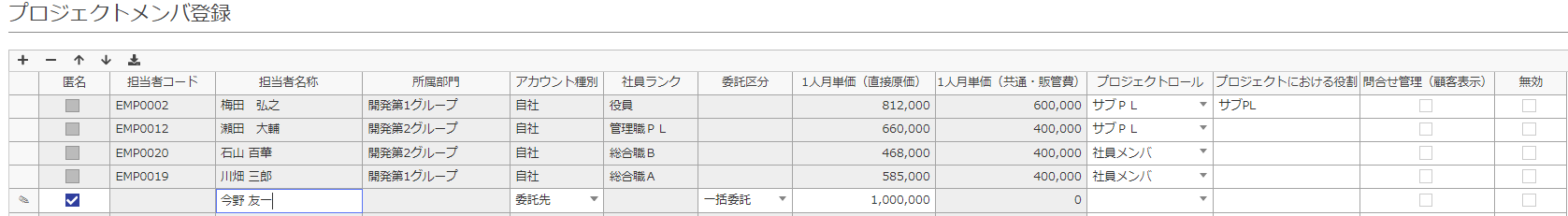 委託先アカウントを選択します。
委託区分は「工数」を選択します。
１人月単価を入力します。
委託先契約が登録済みの場合は、その契約内容が初期表示されます。
委託費の計上予定を登録する。
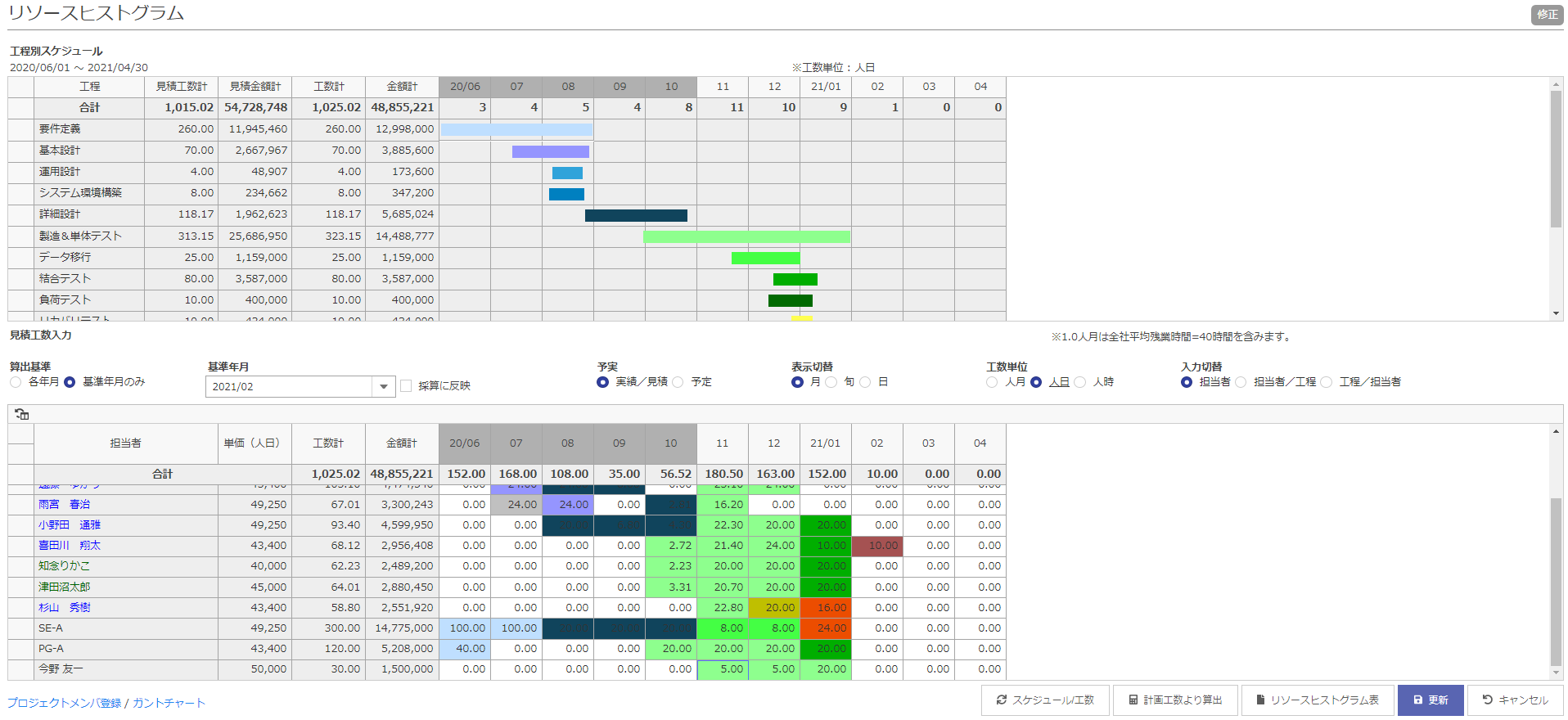 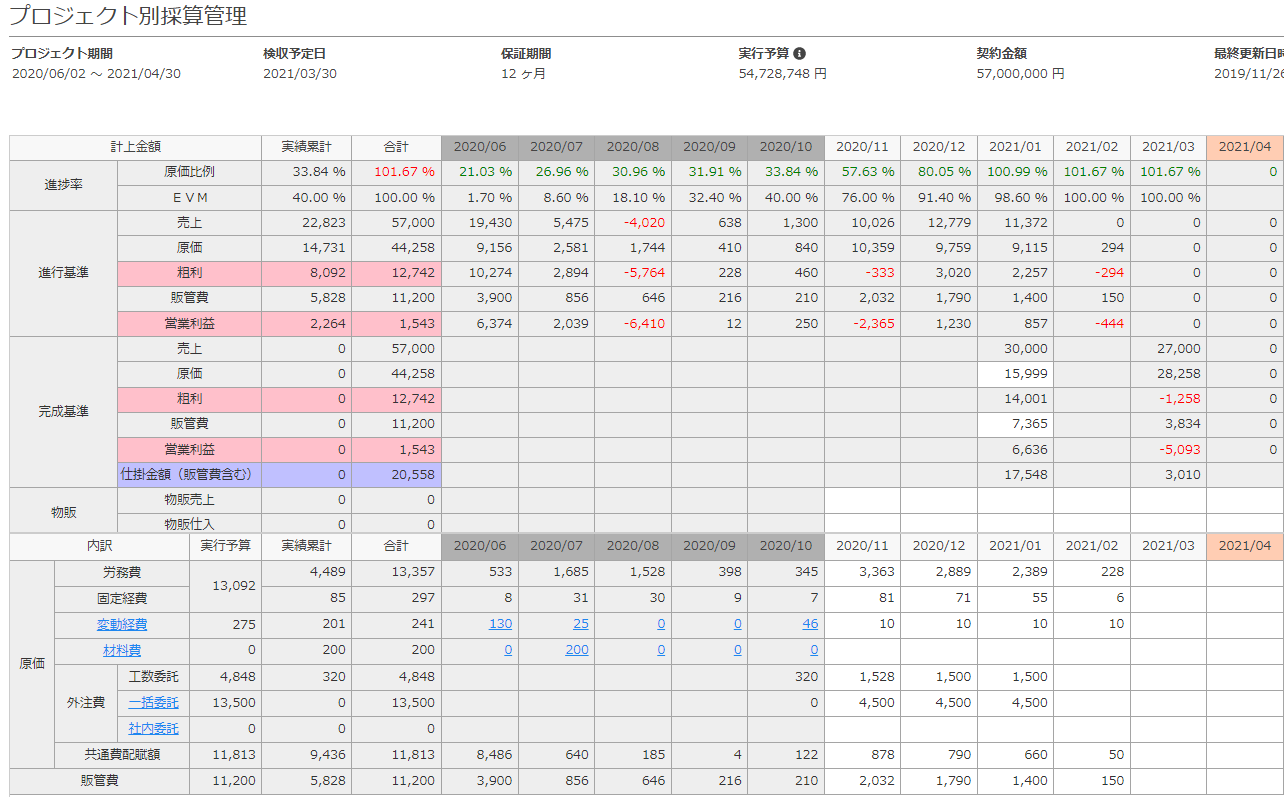 リソースヒストグラムの内容が自動反映されます。
参入メンバーの投入予定工数を入力します。
工数委託、派遣：実績工数の登録
実績工数を登録する。
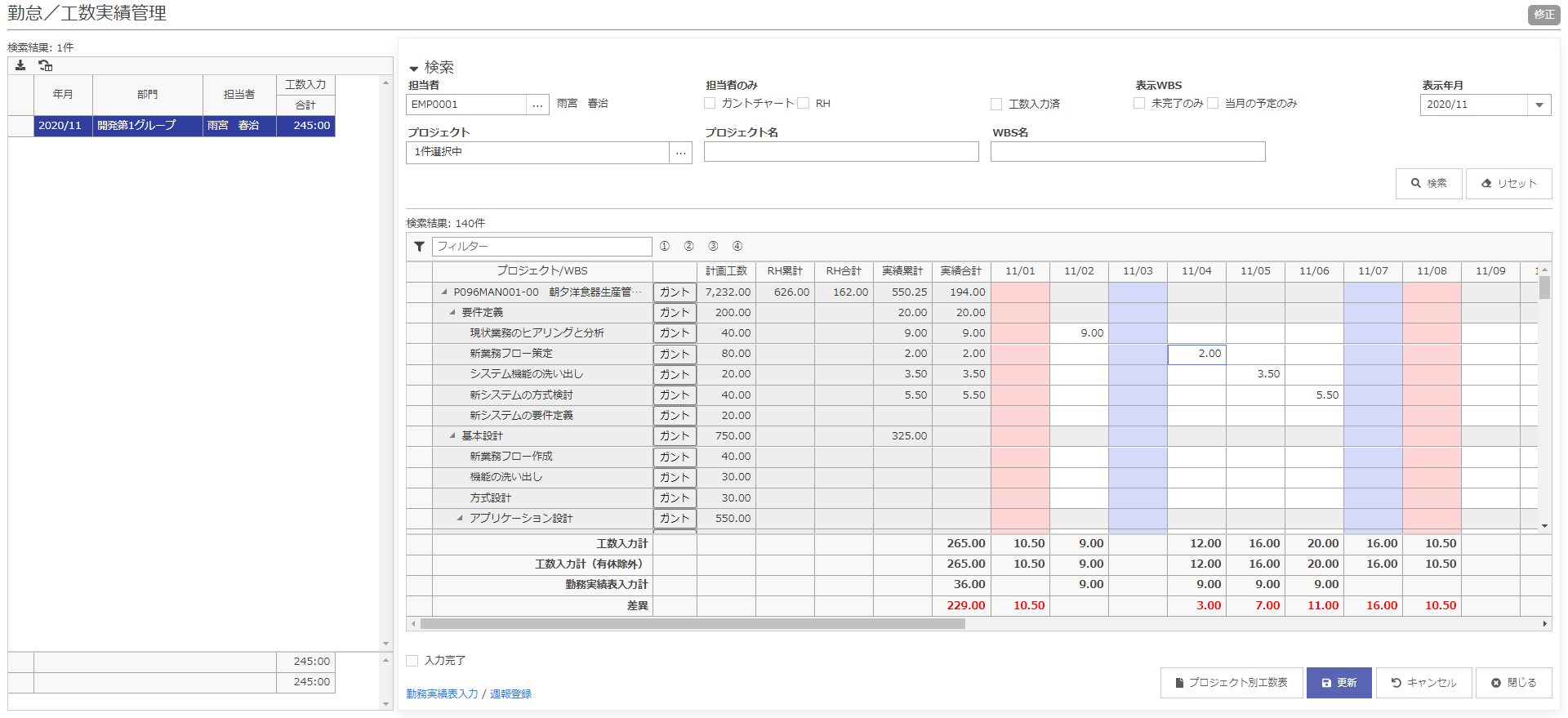 工数委託のメンバーは、工数入力のみ。
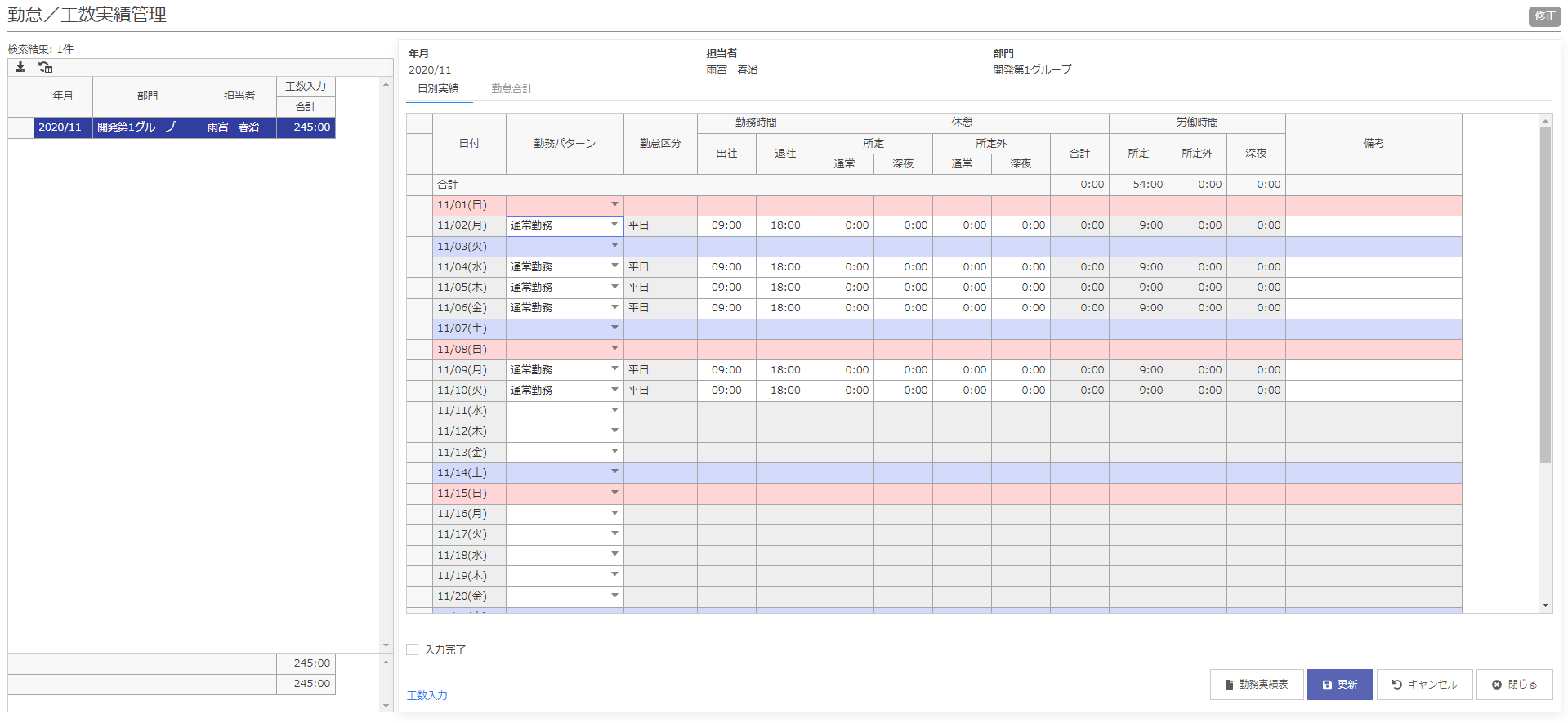 派遣のメンバーは、工数入力だけでなく、
勤務実績も入力します。
工数委託、派遣：委託費の計上
委託費を計上する。
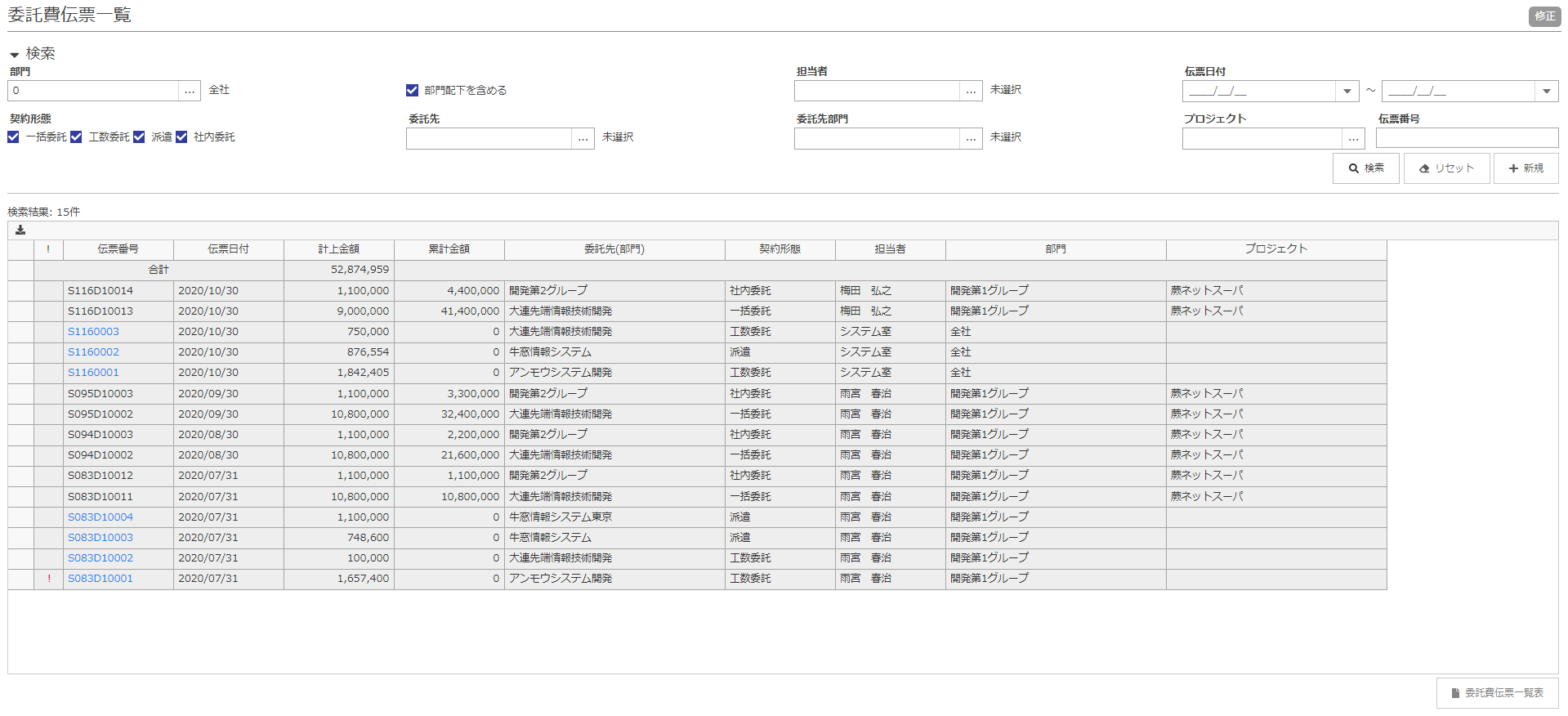 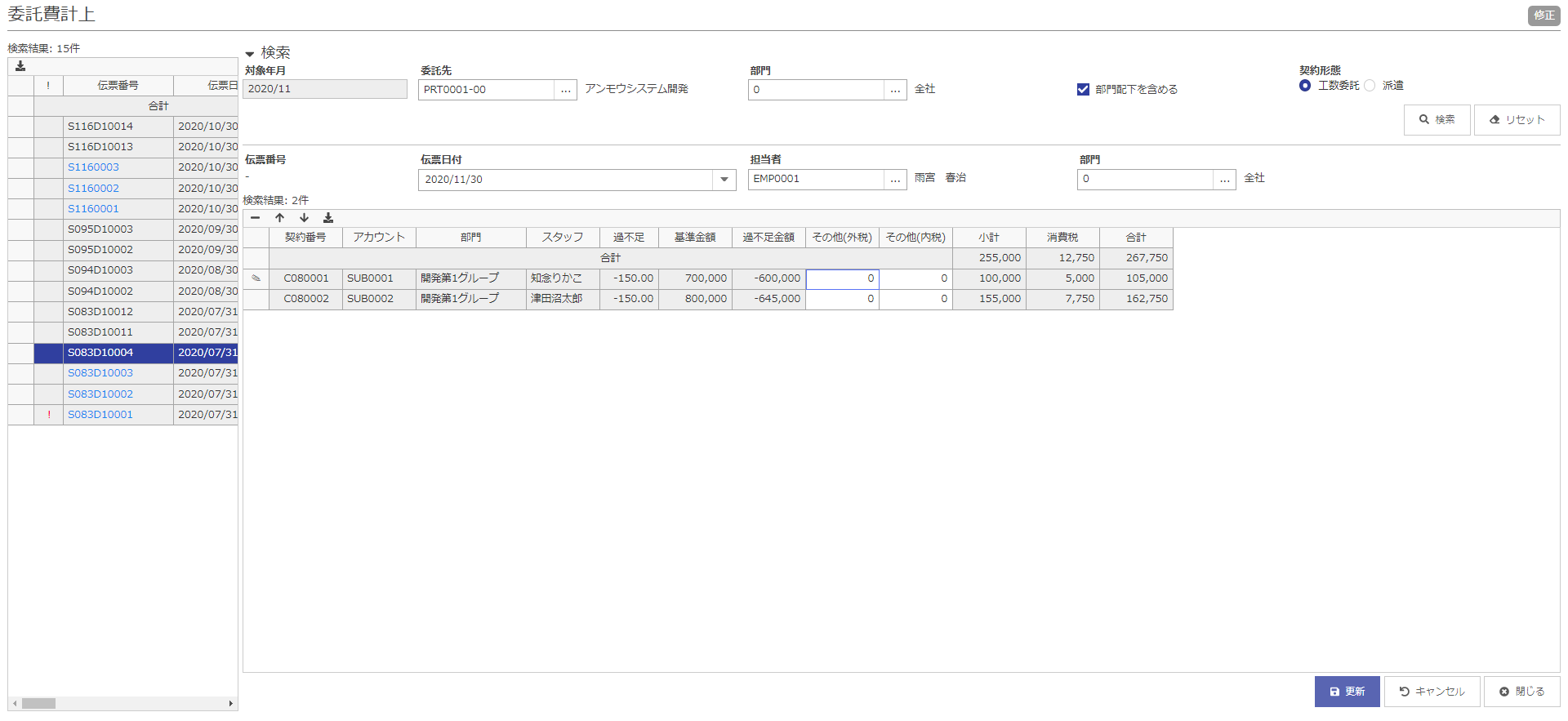 伝票登録時、契約内容と実績工数をもとに、
委託費計上金額が計算され、表示されます。
工数委託、派遣：原価配賦処理
原価配賦処理を実行する。
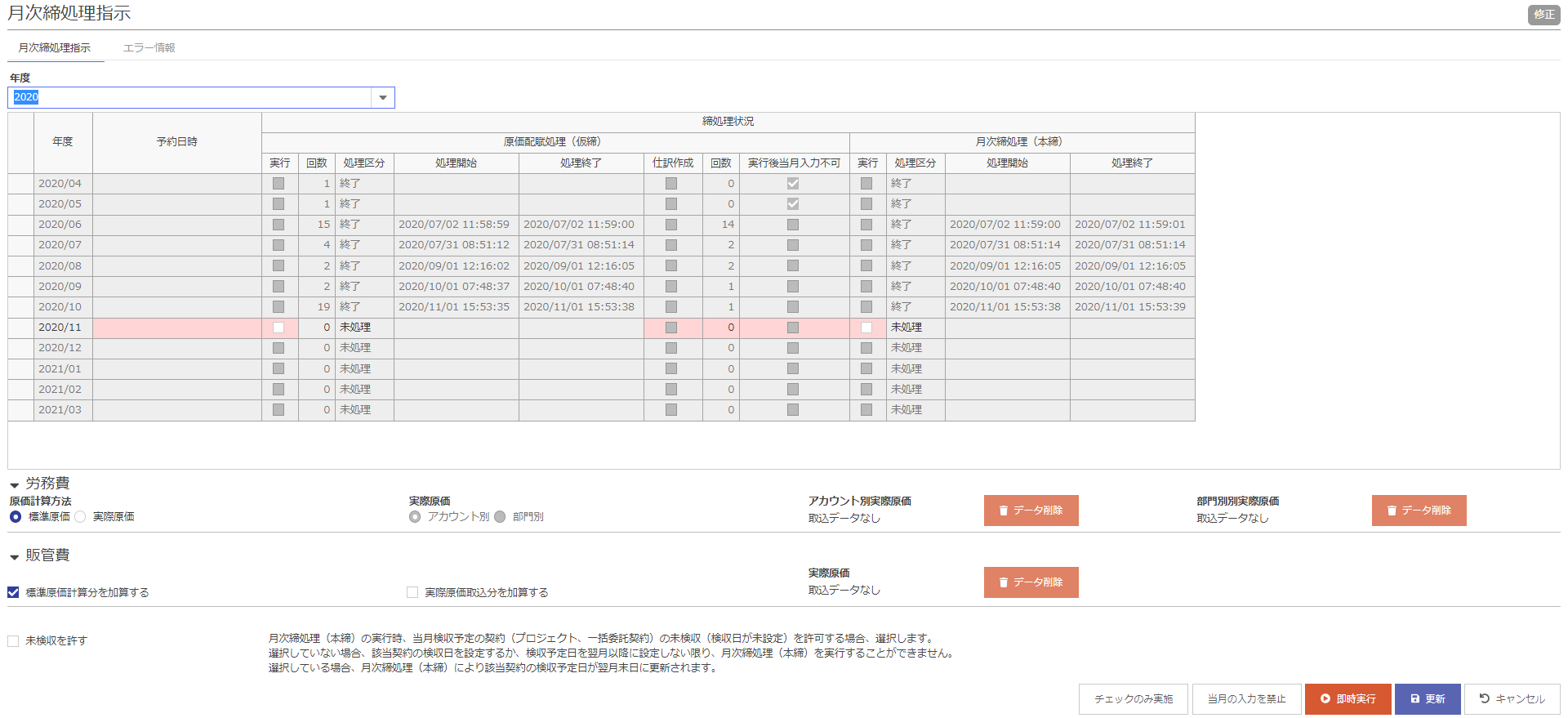 月次仮締処理を実行することにより、
委託費計上された外注費が
プロジェクト別採算に反映されます。
工数委託、派遣：計上実績の確認
委託費の計上実績を確認する。
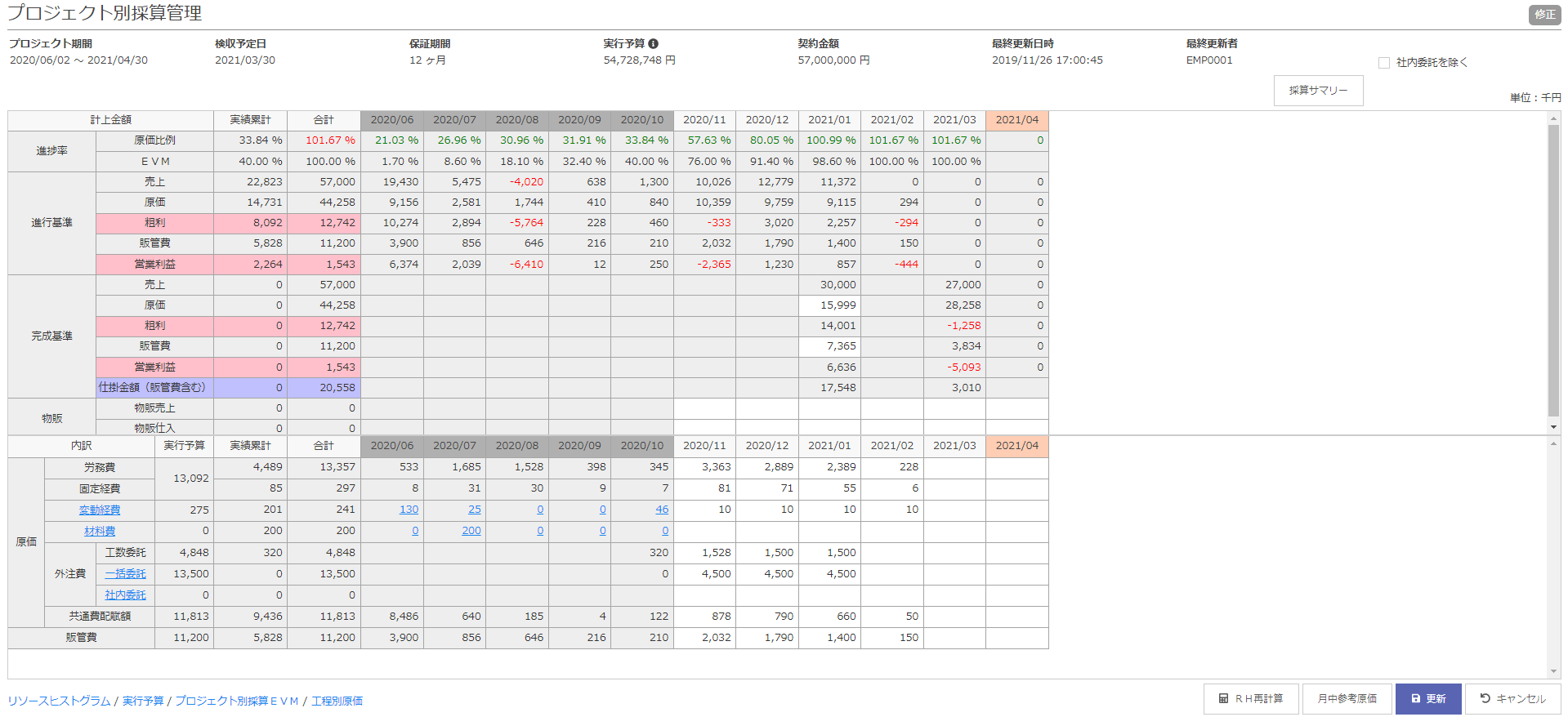 月次仮締処理を実行することにより、
当初の計上予定に実績が反映されます。
外注費取込
OBPMの外注費計上フロー　※外注費取込
外注費取込：委託費の計上～原価配賦処理
委託費を計上する。
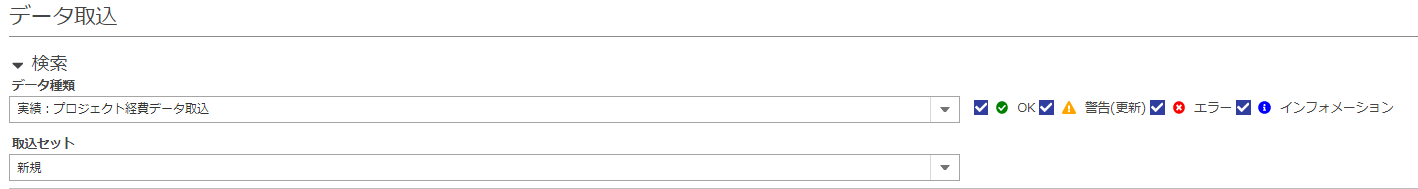 経費データ取込の結果は、【経費データ管理】画面で確認することができます。
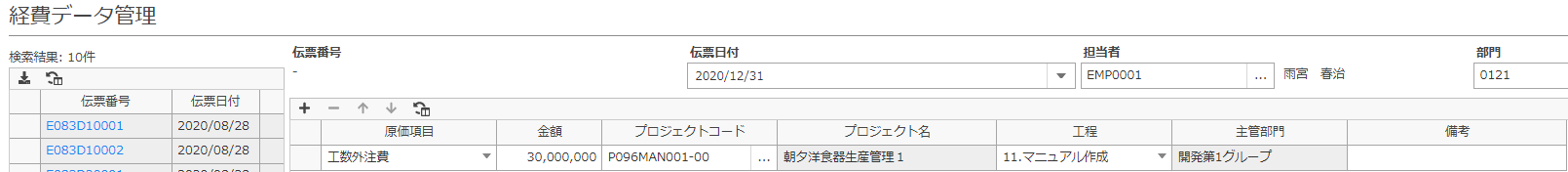 原価配賦処理を実行する。
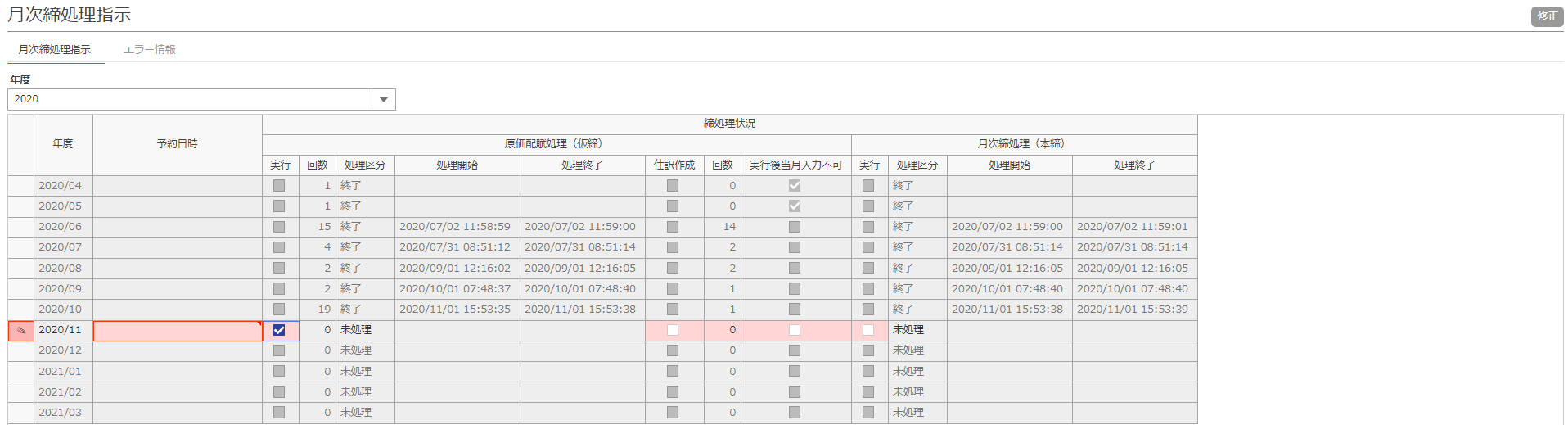 月次仮締処理を実行することにより、
経費データ入力した外注費がプロジェクト別採算に
反映されます。
外注費取込：計上実績の確認
委託費の計上実績を確認する。
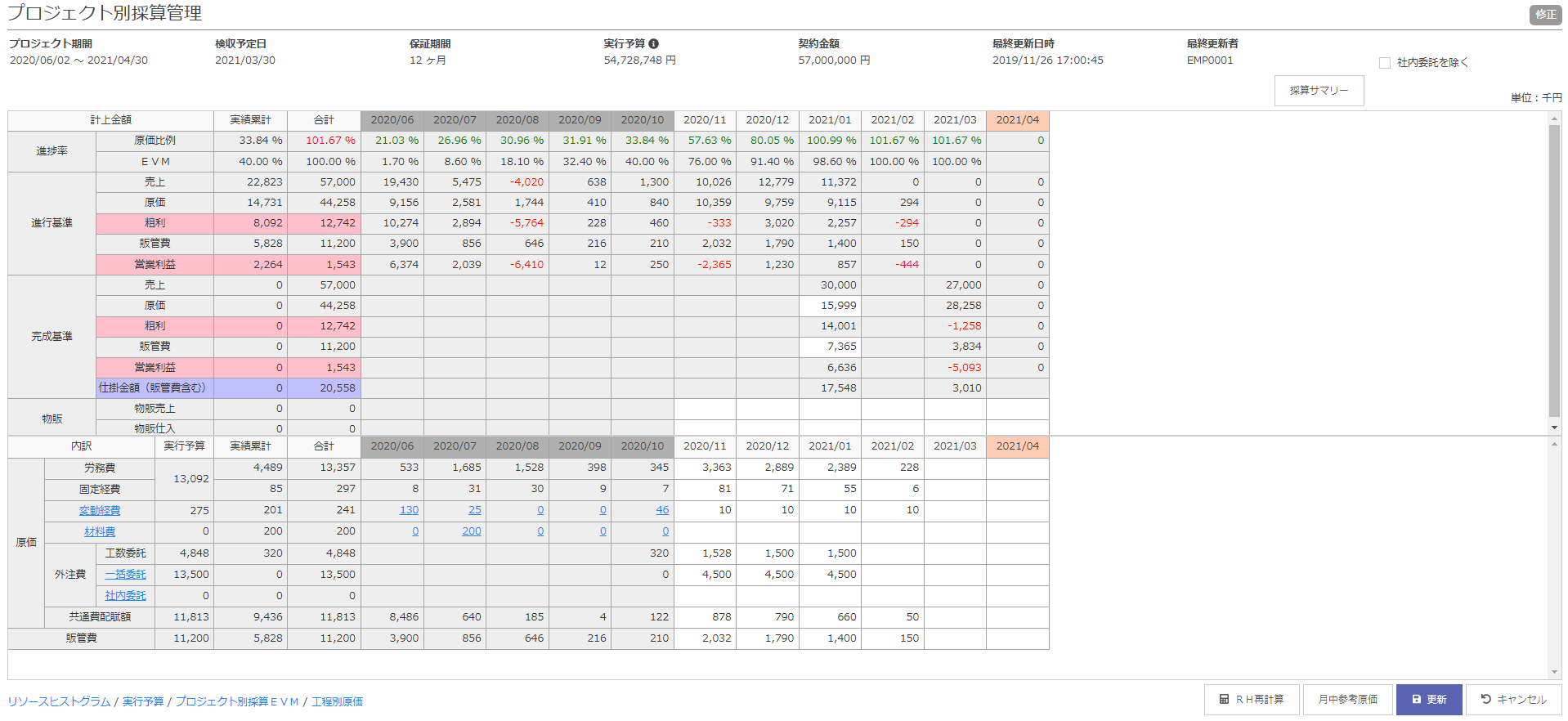 月次仮締処理を実行することにより、
当初の計上予定に実績が反映されます。
但し、委託先毎の把握はできません。